Животозастрашаващи състояния от страна на ЦНС
Степенни нарушения в съзнанието и кома
Повишено вътречерепно налягане
Епилептичен статус
Мозъчен кръвоизлив
Черепно-мозъчна травма
Гръбначно-мозъчна травма
СТЕПЕННИ НАРУШЕНИЯ В СЪЗНАНИЕТО
доцент д-р Господин ДИМОВ, дм
За мозъка
За нормалната си функция, той се нуждае  непрекъснато от кислород и хранителни субстрати.
Консумира 25% от МОС.
Общомозъчна отпадна симптоматика обикновено настъпва 5-10 s след прекъсване на неговото кръвоснабдяването.
Детерминанти на мозъчното кръвообращение
Мозъчен кръвоток (CBF):
50-54 ml/100 g/min ≈ 750 ml/min
МК = МПН/МСС (CBF = CPP/CVR)
Мозъчно перфузионно налягане (CPP):
50-150 mm Hg
МПН = СрАКН – ВЧН/ЯВН (което е по-високо)
	(CPP = MAP – ICP/JVP)
Средно Артериално Кръвно Налягане (MAP):
65-110 mmHg
СрАКН = 2/3ДАКН + 1/3 САКН
	(MAP = 2/3 DAP +1/3 SAP)
[Speaker Notes: Мозъчен кръвоток (МК) CBF – Cerebral blood flow
Като за бялото мозъчно вещество е 20 ml/100 g/min, а за сивото 70 ml/100 g/min.
Мозъчно Перфузионно Налягане (МПН) – Cerebral perfusion pressure – 50-150 mmHg
Мозъчно Съдово Съпротивление (МСС) – Cerebral vascular resistance
Систолично Атериално Кръвно Налягане (САКН)
Диастолично Артериално Кръвно Налягане (ДАКН)
Средно Артериално Кръвно Налягане (СрАКН) – Mean arterial pressure – 65-110 mmHg
Вътречерепно Налягане (ВЧН) -– Intracranial pressure – 10 mmHg
Налягане в Яремната Вена (ЯВН) – Jugular venous pressure]
Авторегулация на мозъчното кръвообращение
100
Мозъчен кръвоток ml/100 g/min
50
Средно АКН mmHg
50
100
150
200
[Speaker Notes: Авторегулацията е основен механизъм в определени стойности на СрАКН – 50-150 mmHg. В тези граници се повлиява и тонуса на мозъчните артериални съдове. При нормално функционираща авторегулация, съществува т.н. „вазодилататорна каскада“ при която, намаляването на МПН, води до дилатация на мозъчните съдове, което осигурява постоянството на мозъчния кръвоток. Вазодилатацията, може да доведе до повишено ВЧН, което от своя страна да доведе до нарушения в МПН. Повишаването на МПН води до вазоконстрикция на мозъчните съдове и намаляване на ВЧН. Когато тази авторегулация е нарушена, ВЧН намалява или се увеличава, съобразно промените в МПН.]
Авторегулация на мозъчното кръвообращение
100
PaCO2 mmHg
Мозъчен кръвоток ml/100 g/min
50
PaO2 mmHg
50
100
150
200 mmHg
[Speaker Notes: Парциалното налягане на газовете играе значителна роля в авторегулацията. Намаляването на кислорода води до намаляване на перфузията в даден участък до определен момент. Повишеният въглероден диоксид води до вазодилатация и повишен кръвоток.]
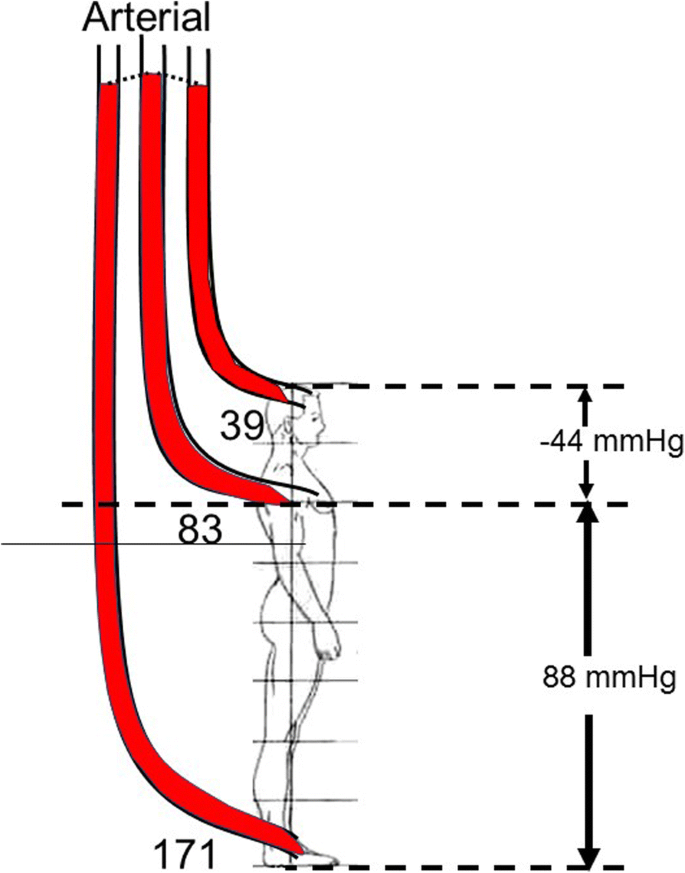 Средно
Артериално
Кръвно
Налягане в различни части на човешкото тяло
Мозъчно перфузионно налягане
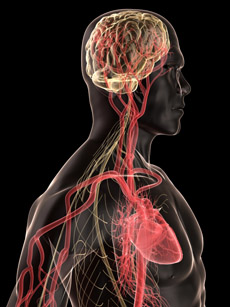 60 см
[Speaker Notes: В право положение на тялото за преодоляване на земното притегляне е необходимо сърцето да изстрелва кръвта с определено налягане.]
Мозъчно перфузионно налягане
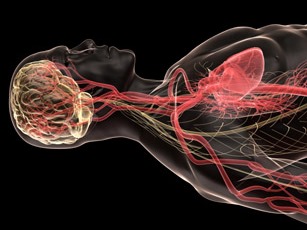 0 см
[Speaker Notes: Ето защо при спадане на АКН човек пада, като налягането за адекватно перфузиране на мозъка намалява значимо.]
ЗАПОМНЕТЕ!
Комата е животозастрашаващо състояние!
Трябва да се действа:
Бързо
По правилно изграден алгоритъм
[Speaker Notes: След като е потисната една от жизненоважните функции на организма, определяме това състояние като животозастрашаващо. Бързината на нашите действия се определя от факта, че много скоро могат да настъпят тежки поражения в мозъчните структури.]
Определение
Генерализирано потискане на функциите на главния мозък, в резултат на прекъсване на функционалните връзки и нарушения в:
Ретикуларната формация
Двете хемисфери на главния мозък
Мозъчния ствол и двете хемисфери
[Speaker Notes: При комата са налице задължителна тежка дисфункция на коровите функции на главния мозък или на ретикуларната активираща система (Pontine reticular activating system).]
Степенни нарушения в съзнанието
Съзнателен – пациентът е ориентиран за време, място и пространство.
Променено съзнание - намалено внимание, замаяност, лесна раздразнимост.
Объркан - лекостепенни промени в съзнанието.
Летаргия - сънлив, но може да бъде събуден.
Обнубелация - сънлив, със забавени реакции, дава подходящи отговори, след което бързо заспива.
[Speaker Notes: Тази класификация има повече исторически и по-скоро анекдотичен характер.]
Степенни нарушения в съзнанието
Ступор - събужда се от силни и/или множествени болеви стимули, стене, без адекватен отговор.
Лека кома - не може да се събуди, неорганизирани примитивни моторни отговори.
Дълбока кома - липса на всякакъв отговор при силни болеви дразнения.
[Speaker Notes: Тази класификация има повече исторически и по-скоро анекдотичен характер.]
Видове кома
Поради недостиг на кислород:
Дифузен:
Остра дихателна недостатъчност
Интоксикации със СО
Локален:
Нарушена мозъчна перфузия
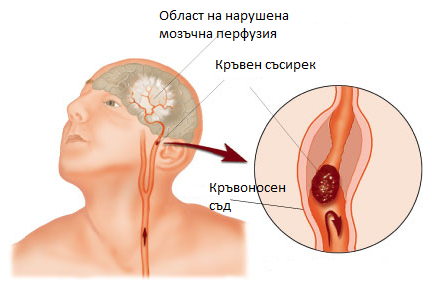 [Speaker Notes: Мозъчните клетки са особено чувствителни на хипоксемия. Те могат да издържат без кислород за не повече от 7-10 s.]
Видове кома
Поради недостиг на хранителни субстрати:
Хипогликемична
Метаболитни:
Диселектролитемии - Na, Ca
Хипергликемична
Уремична
Чернодробна
Ендокринни
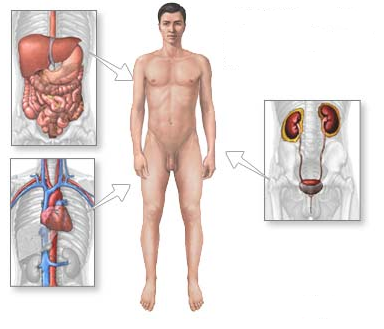 [Speaker Notes: При този тип коми страда метаболизма на мозъчните клетки и ефективното им хранене. Основният хранителен субстрат на мозъка се явява глюкозата. Хипер и хипогликемията са опасни, като по-опасна се явява хипогликемията.]
Видове кома
Други:
Интоксикации с алкохол, цианиди, наркотици, седативни, салицилати, антидепресанти
Тумори на ЦНС
Инфекции на ЦНС
Хипо/Хипертермия
Псевдокоматозни състояния
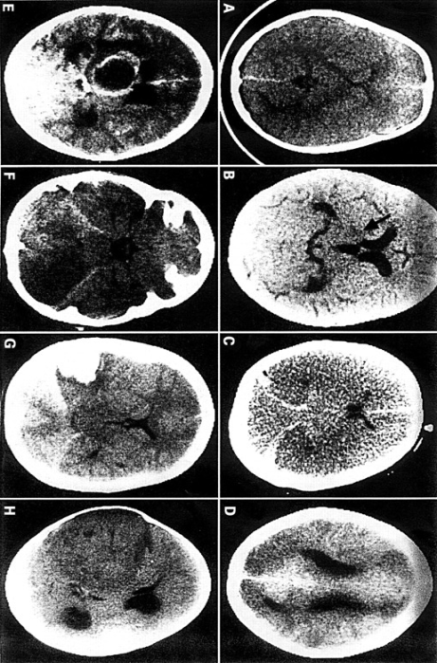 [Speaker Notes: Под псевдокоматозни състояния се разбират хистерия и някои други, при които причината няма реален мозъчен субстрат.]
Диагностичен алгоритъм
А лкохол
Т равма
О травяне, Опиати
М етаболитни нарушения
И нфекции на ЦНС
К ислороден недостиг – отравяне със СО
[Speaker Notes: Мнемоничен алгоритъм за всички коматозни състояния.]
Оценка на коматозните състояния
Glasgow Coma Scale – скала за количествена оценка на степенните нарушения в съзнанието.
Изследват се:
Отваряне на очите
Словесен отговор
Двигателен отговор
[Speaker Notes: Съвременната количествена оценка на степенните нарушения става по скалата Glasgow.]
Отваряне на очите
Спонтанно		4
При повикване		3
При болка			2
Липсва			1
[Speaker Notes: Това е цифрова скала, при която с определен брой точки се оценя дадената изследвана симптоматика.]
Двигателен (моторен) отговор
По команда (подчинява се)	6
При болка	 локализира		5
Елементарна екстензия	4
Абнормна флексия		3
Абнорна екстензия		2
Липсва				1
[Speaker Notes: Изследването е лесно и може да се извършва даже от парамедицински персонал.]
Словесен отговор
Нормален			5
Нарушен			4
Несвързани думи	3
Неразбираеми звуци	2
Липсва			1
[Speaker Notes: Нормален – отговаря на въпроси, нарушен – не може адекватно да отговаря, неразбираем – само издава отделни звуци.]
Glasgow скала за оценка на комата
Максималният сбор е 15 точки.
Минималният сбор е 3 точки.
Видове степенни нарушения:
Лека кома – над 13 точки.
Средно тежка кома – 9-12 точки.
Тежка кома – под 8 точки.
При резултат под 7 точки, за период по-дълъг от повече от 24 h, прогнозата е лоша.
[Speaker Notes: Важно е да се проследява движението на цифровата оценка във времето и в зависимост от прилагането на терапевтични методи.]
Glasgow-Liège скала за оценка на комата
Проследяват се и мозъчно-стволови рефлекси:
Фронто-орбикуларен			5 точки
Вертикален окуло-цефален		4 точки
Зенична реакция на светлина	3 точки
Хоризонтален окуло-цефален	2 точки
Окуло-кардиален			1 точка
Липсва					0 точки
Максималният сбор е 20 точки.
Минималният сбор е 3 точки.
Анамнеза
От кого е намерен пострадалия – родител, приятел, случаен?
Как е намерен пациента?
Има ли еволюция в състоянието му?
Кога е видян за последен път?
Има ли други заболявания?
Вземал ли е някакви медикаменти?
Алкохол, опиати?
[Speaker Notes: Понякога още анамнезата може да ни насочи правилно за етиологията. Все пак да се внимава! Може да има анамнеза за употреба на алкохол, но при падане да има и добавена черепно-мозъчна травма.]
Разпитайте допълнително за
Травма
Медикаменти/Токсини
Главоболие
Повръщане
Гърчове
Виене на свят
Повишена температура
Гръдна болка
Обективно изследване
Глава - добре да се огледа и палпира главата и скалпа за кръвоизливи и болезненост.
Кръвоизливи
Контузии и нарушена цялост на кожата
Зеници:
- Големина и еднаквост
При отравяне с Morphine зениците са точковидни.
При отравяне с Atropine зениците са широки.
При отравяне с Глутетимид (анизокория, зеници между 4 и 8 mm).
Форма
Реакция на светлина
Обективно изследване
Кожа:
Ожулвания и охлузвания при травма
Следи от убождане или ухапване
Обриви
Кръвоизливи (петехии)
Жълтеница
Яркочервена при отравяне със СО
Обективно изследване
Хипертермия:
Топлинен удар
Отравяне с антихолинергични средства
Инфекции на ЦНС
Обективно изследване
Хипотермия:
Измръзване
Отравяне с алкохол, барбитурати, седативни, фенотиазини
Хипогликемия
Хипотироидизъм
Обективно изследване
ОРЛ:
Ликворея от ушния канал или носа
Хемотимпанум
Прехапване на езика
Проследете за нарушена проходимост на дихателните пътища!
Врат:
Внимателно изследвайте при травма, поради опасността от дислокация на шийните прешлени!
Вратна ригидност при инфекции или САК
[Speaker Notes: САК – Субарахноидален кръвоизлив.]
Обективно изследване
Дишане:
Ацетонов, алкохолен, хепатален, уремичен дъх
Ацидоза
Пневмония
Качествени промени в дишането:
Cheyne-Stokes
Kussmaul
Biot
Атаксичен тип
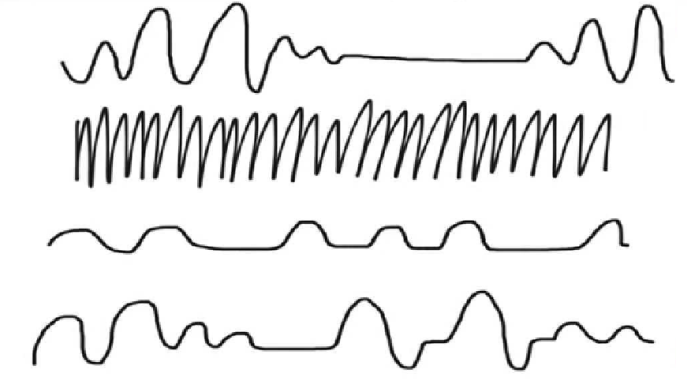 Обективно изследване
Дишането може да бъде симптом или резултат на мозъчните нарушения, или самата дихателна недостатъчност и свързаните с нея нарушения на газообмена да доведат до степенни нарушения в съзнанието.
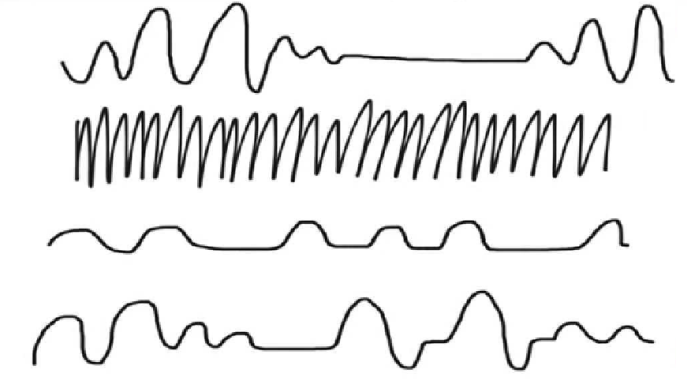 Обективно изследване
Променена сърдечна честота:
Тахикардия
Брадикардия – като израз на повишено ВЧН
Повишено АКН:
Хипертонична криза
Повишено вътречерепно налягане
Субарахноидален кръвоизлив
Черепно-мозъчна травма
Обективно изследване
Понижено АКН:
Отравяне с алкохол, барбитурати, седативни
Кръвозагуба
Остър инфаркт на миокарда
Хипотиреоидизъм
Адисонова криза
Неврологично изследване
Да се оцени дълбочината на комата
Да се локализира увреждането
7. Кашлични рефлекси
8. Зеници
9. Очни ябълки
10. Моторен отговор
11. Сетивност
1. Общо състояние
2. Съзнание
3. Тип дишане
4. Латерализация
5. Фундоскопия
6. Корнеални рефлекси
Алгоритъм на начално поведениепри пациент в кома
Оценете степенните нарушения в съзнанието!
А - Осигурете и сепарирайте дихателните пътища от стомашно-чревния тракт! NPO!
Стабилизирайте шийната и цялата гръбначна област!
В - Осигурете ефективна вентилация и адекватна оксигенация чрез:
Ендотрахеална интубация
Кислородотерапия с висок дебит > 10 l/min
Начална хипервентилация
[Speaker Notes: NPO – Nihil per os!]
Алгоритъм на начално поведение
при пациент в кома
С - Осигурете ефективнo кръвообращение:
Контролирайте кървенето.
Започнете начално инфузионно лечение. 
Контролирайте АКН.
D - Осигурете венозен източник
Бърз приоритетен транспорт с максимално време до 10 min в подходящо положение :
Стабилно странично
Fowler
Trendelenburg
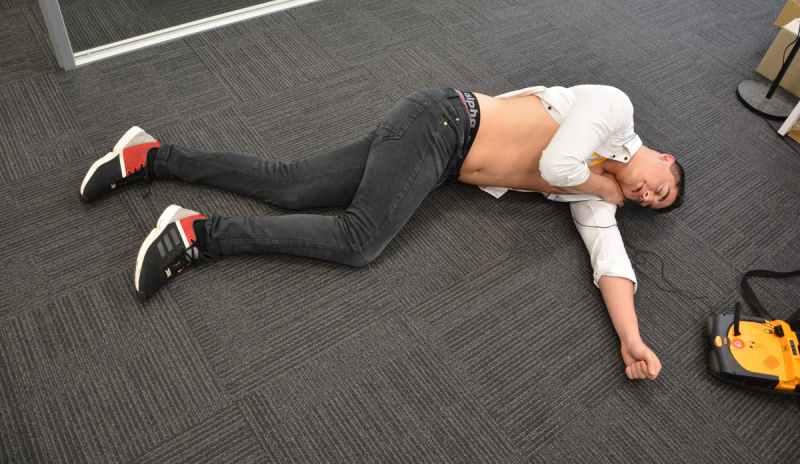 Алгоритъм на начално поведение
при пациент в кома
Контролирайте телесната температура!
Проследете и контролирайте общата соматична и неврологичната симптоматика при повишено вътречерепно налягане!
Контролирайте гърчовата симптоматика!
Алгоритъм на поведение по време на транспорта
Пациенти в кома не трябва да получават нищо през устата.
Осигуряване и поддържане на гръбначна имобилизация.
Поддържане на постоянен контакт с пациента при наличен такъв.
Алгоритъм на поведение по време на транспорта
Готовност за справяне с:
Сърдечен арест по време на транспорта
Купиране на гърчове 
Проверка и поддръжане на дихателните пътища и венозния източник.
Провеждане на кислородолечение с максимален дебит и/или на механична вентилация.
Алгоритъм на поведение при пациент в кома в Спешното отделение
Начална бърза преценка:
Кратка анамнеза и бърз преглед за установяване на отговор – вербален стимул, побутване, болков стимул.
Първична преценка - потвърждение на безсъзнанието/протекция на целия отдел на гръбначния стълб (мануална имобилизация).
А – Преценка за свободно проходими дихателни пътища и дихателни движения.
B – Преценка и поддържане на дихателната функция.
Алгоритъм на поведение при пациент в кома в Спешното отделение
C – Оценка и поддържане на циркулацията.
Проверка на пулса и артериалното налягане.
Поддържане на артериалното налягане 
Ресусцитация и животоспасяващи интервенции: 
Кислородолечение
Сигурен венозен достъп и вземане на кръв за лабораторни изследвания.
Сърдечен монитор и пулсоксиметър.
Алгоритъм на поведение при пациент в кома в Спешното отделение
Приложете:
Glucose - 2.5 ml/kg 20 % или 5 ml/kg 10 %  iv
Naloxone - 0.01 mg/kg (2 mg) i.v. или s.c. при съмнения за опиати.
Vitamine B1 - 80 mg iv (amp. 80 mg, 2 ml), само при възрастни, при съмнения за енцефалопатия на Wernicke.
Flumazenil – 0.2 mg+0.1-0.4 mg/h iv при отравяне с бензодиазепини.
Алгоритъм на поведение при пациент в кома в Спешното отделение
Вземете кръв за изследвания:
Кръвна захар, електролити, урея, креатинин, амоняк
ПКК, ПВ, ККВ
Чернодробни ензими, осмоларитет
Тироидни хормони, кортизол
КАС
Токсини и алкохол
EКГ
Консултация със специалист.
[Speaker Notes: КАС – Киселинно-алкален статус.
ПКК – Пълна кръвна картина.
ПВ – Протромбиново време.
ККВ – Кефалин-каолиново време.]
Алгоритъм на поведение при пациент в кома в Спешното отделение
Лумбална пункция – вземане на ликвор за:
Биохимия
Клетки
Микробиология
Токсини
Вземане на токсикологични проби от кръв, ликвор, урина и стомашно съдържимо.
Образно изследване - KAT, ЯМР, Doppler
EEГ
Насочване за хоспитализация.
Общи грижи
Поставяне на тънка НГ сонда за ранно ентерално хранене.
Асептична катетеризация с уретрален катетър.
Подходящо положение в леглото и антидекубитални грижи.
Поддържане на нормотермия.
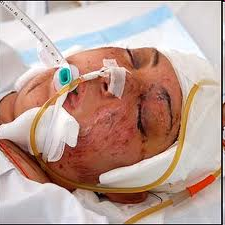 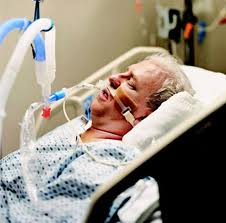 Общи грижи
Грижа за лигавиците на очите и устната кухина.
Медикаментозна профилактика на стрес язвите на стомаха.
Пасивна рехабилитация.
Провеждане на профилактика/лечение на тромбозите с нискомолекулярен хепарин по показания.
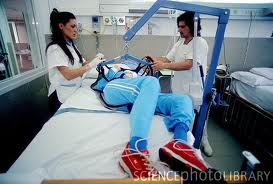 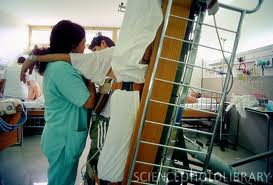